Тема урока
Построение чертежа шорт
(пижамных брюк)
Цели:
1. Познакомиться с особенностью построения чертежа брюк.
2. Выполнить  расчеты  для построения чертежа пижамных  брюк. 
3. Научиться выполнять построение чертежа.
Пижама состоит из изделий:
плечевое изделие:
…………......     ……………
    поясное изделие:
………………      …………..
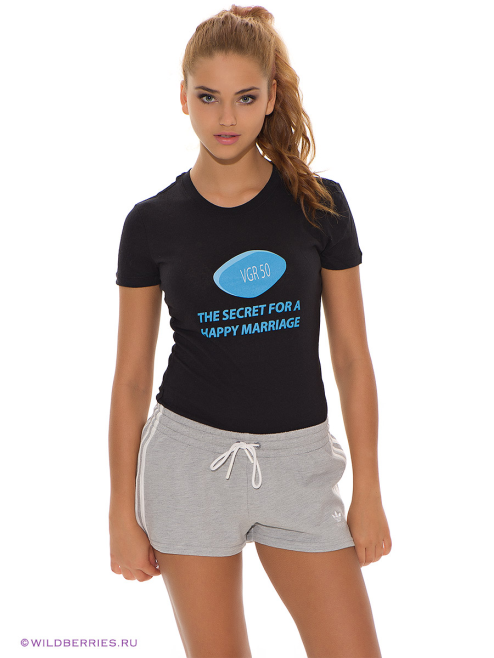 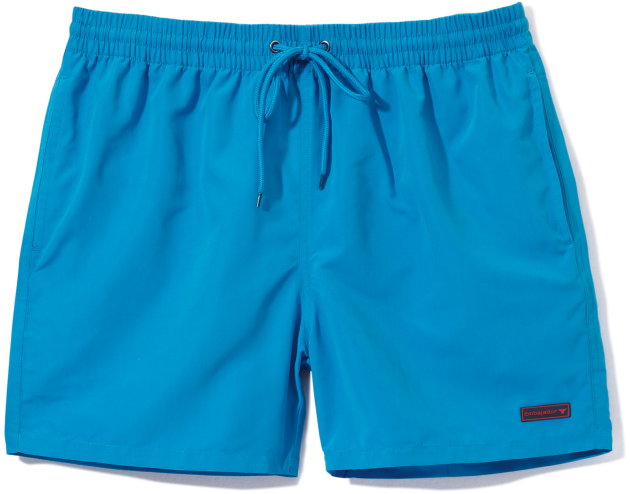 Задание.  Прочитать словарные слова.
П . Ж . МА
  К . М . ЛЕК .
  С . РО . КА
  П . Ж . МНЫЕ       . Р . КИ
  П . Л . ВИНКА
  ПЛ .  Ч . ВОЕ     
  П . Я . НОЕ     И . ДЕЛ . Е
 Ш . . Т Ы
Проверь себя.
1. Детали пижамной сорочки - это……………….
2. Детали пижамных брюк - это……………..
3. Прочитать   мерки:

       Ст,     Сб,    Вс,     Дб,     Дтк,      Шнб

4. Полностью записывают мерки………………………..
5. В  половинном размере записывают мерки…….
6. В положении сидя снимают мерку…..
Задание. Показать на выкройке.
1. Детали:
Передняя половинка
Задняя половинка


2. Контурные срезы.
Практическая работа.
Построение чертежа пижамных брюк в масштабе 1:4.
Инструменты: масштабная линейка, карандаш, ластик, альбом.
МЕРКИ                            ПРИБАВКИ
Ст = ..                                             
Сб = ..                                 Пб = 4см
Вс = ..                                 Пвс = 3см
Дб = ..
Дтк
Шнб
Построение сетки.
1. Точка Т

   2. ТН= Дб 

   3. ТШ     Вс+ Пвс
                      … +3=…

   4. ТК        Дтк =…

    5. Горизонтальные линии через точки Т, Ш, К, Н
Т




                            Ш


                            К



                          
                             Н
Построение линий среднего среза и среза сидения.
6. ШШ1 = ШШ2    
                                  
   (Сб + Пб) : 2=  (…+4):2=…
.
   7. Ш1Т1

      Ш2Т2

   8. Ш1Т1:3      точка 1

   9. Ш2Т2:3      точка 2
Т2                                    Т1
                                   Т
                  2                          1

                 
               Ш2           Ш         Ш1
                                 

                                  К



                          
                                  Н
Построение линий среднего среза и среза сидения.
Т4     
                Т2                 Т                Т1

                         Т3

  
       Ш4          2                            1         Ш3

                                          Ш


                                          К



                          
                                      
                                          Н
10. Ш1Ш3 = 5см 
11. Ш2Ш4 = 10см      
12. Т11Ш3 – линия среднего среза

13. Т2Т3 = 2см  

14. Т3Т4 = 3см  

15. Т4Т3 2 Ш4 -линия среза сидения
Ш2
Ш1
Построение линий шаговых срезов.
Т4     
                 Т2                     Т                Т1
                             Т3

                       2                                  1            

    Ш4                                                           Ш3
                     Ш2               Ш           Ш1

                    
                                                       
                                            К



                          
                                          
                     Н2                Н           Н1
16. НН1 = Шнб= ….

17. НН2 = Шнб + 2 = ..
                      
18. Ш3Н1
      Ш4Н2
Построение линии талии и линии низа.
Т4     
                Т2                      Т                Т1
                           Т3

                       2                               1          
    Ш4                                                        Ш3
                      Ш2              Ш          Ш1


                                                                                            
                                            К
                                          

                          
                                          
                    
                    Н2                Н          Н1
19. Т4Т1 – линия талии

20. Н1Н2 – линия низа
Обвести контур  чертежа.
Т4     
                Т2                 Т                Т1

                           Т3

  
       Ш4          2                            1         Ш3
                     Ш2              Ш          Ш1
                                 


                                          К



                          
                                          
                     Н2                Н           Н1
Ваше настроение после  урока?
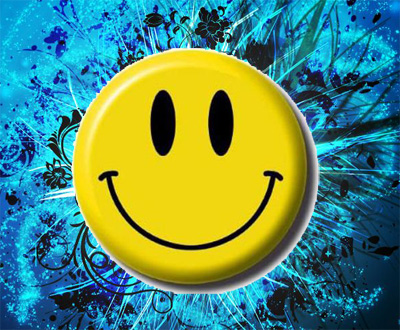 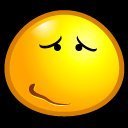 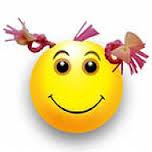